CanvasPowering iLearn (A Sneak Peek)
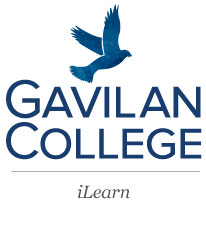 Less time. Less effort. More awesome.
Canvas Goal
Canvas can make Teaching & Learning easier.  
What can you do with Canvas?
Top 10 Coolest Features             #1
Automated Tasks

Creating a new assignment automatically updates the gradebook, calendar, and syllabus
Everything is kept up-to-date and synced
Files repository allows you to share files between courses
Top 10 Coolest Features             #2
Multimedia Integrations

Films on Demand
YouTube
Flickr
Vimeo
Web Cam
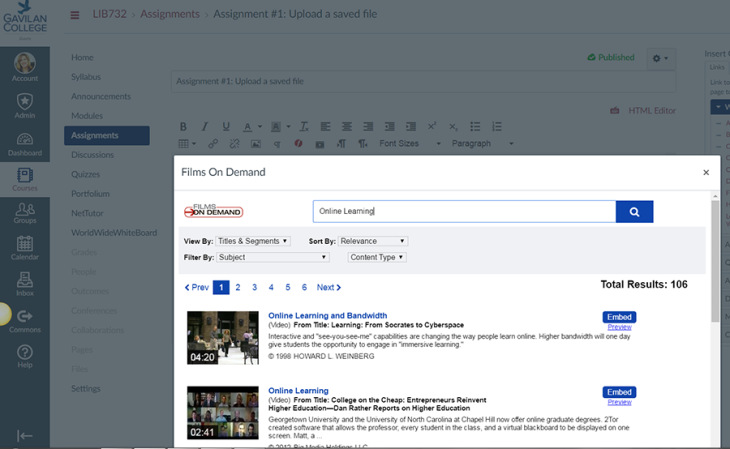 Top 10 Coolest Features             #3
SpeedGrader Annotations

Converts documents automatically
Annotations without download/upload
Multimedia feedback
Top 10 Coolest Features             #4
Robust Course Notifications

Multiple Email Addresses
SMS
Facebook
Twitter
Etc
Top 10 Coolest Features             #5
Drag and Drop 

Canvas allows the user to organize their course materials use the drag and drop functionality
Files
Modules
Calendar events
Assignments
Etc…
Top 10 Coolest Features             #6
Bulk download and upload

Use external tools or need to work offline?
You can use the zip feature to download files from your course then upload when ready.
Top 10 Coolest Features             #7
Ease of Use

Mobile Friendly
Accessible
Clean
Intuitive
Top 10 Coolest Features             #8
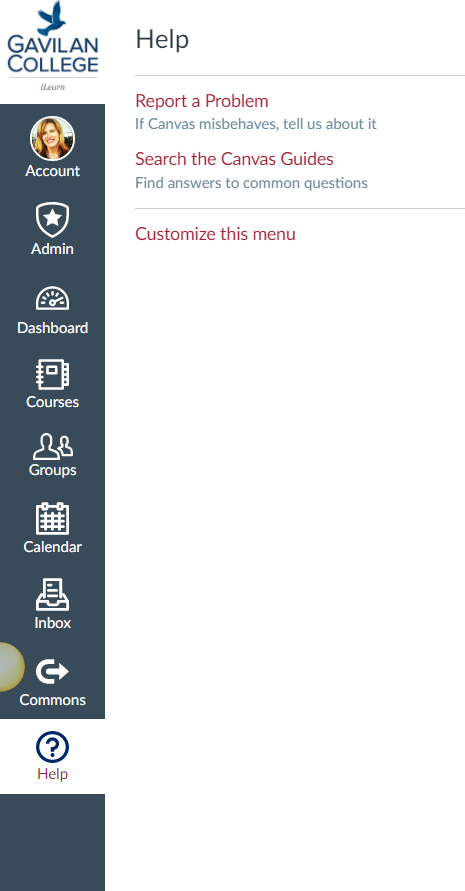 Help Center

Use the Help button located in the user navigation left hand menu. The Help button links directly to several helpful Canvas resources. 

The Community – Keep up to date on Releases (3 weeks) –and a host of Community Forums = Awesome!
Top 10 Coolest Features             #9
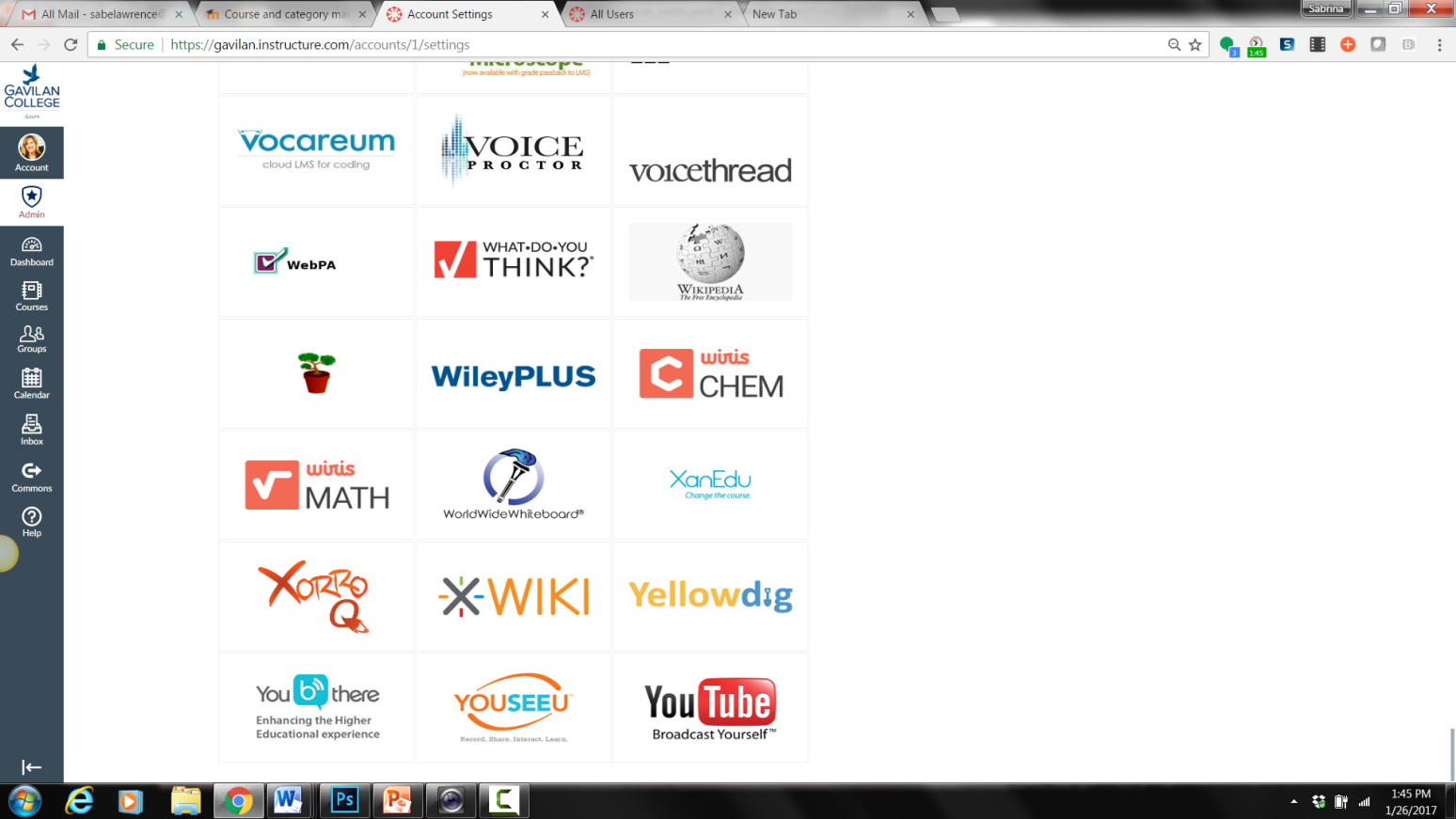 Integrations

Turnitin
Potfilium
NetTutor
MyLabs
CCCCO vetted Student Support tools
Many more options
Top 10 Coolest Features#10++++
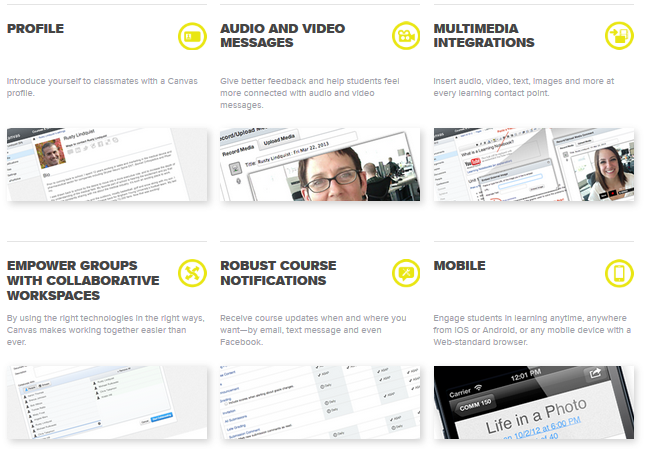 Getting Started
Sidebar
Contains 3 helpful feeds. Coming Up, To do, and recent feedback
Dashboard
Designed to answer what is going on with all my classes?
Main Navigation
This bar will always be available.
Help
Help is always just a click away.
Canvas - 7 Main Sections
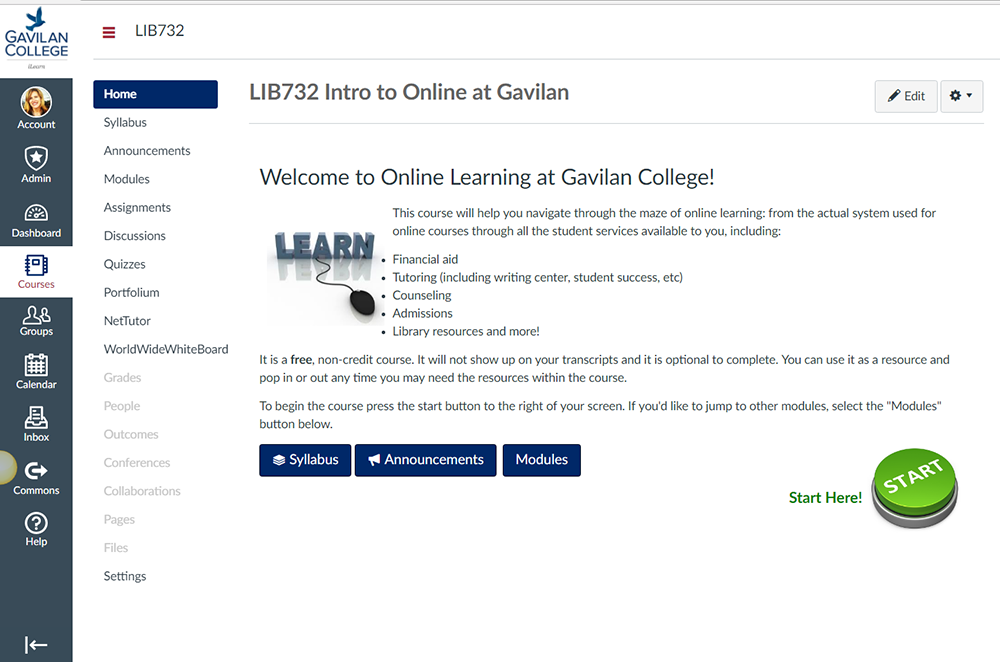 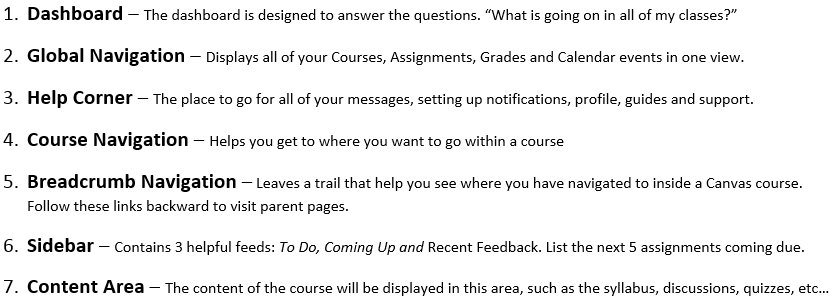 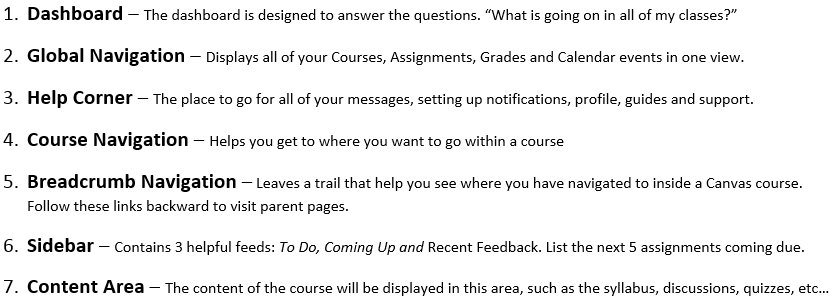 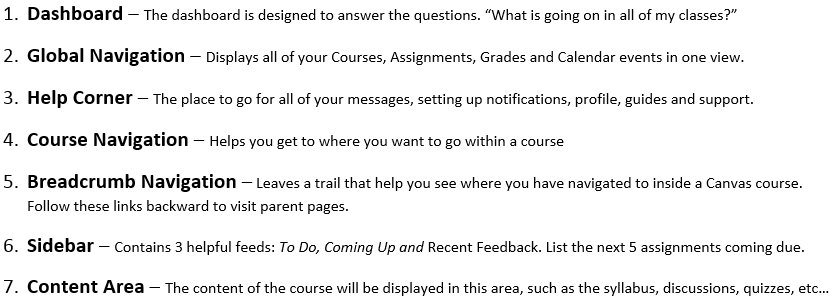 Using Canvas for SLO’s
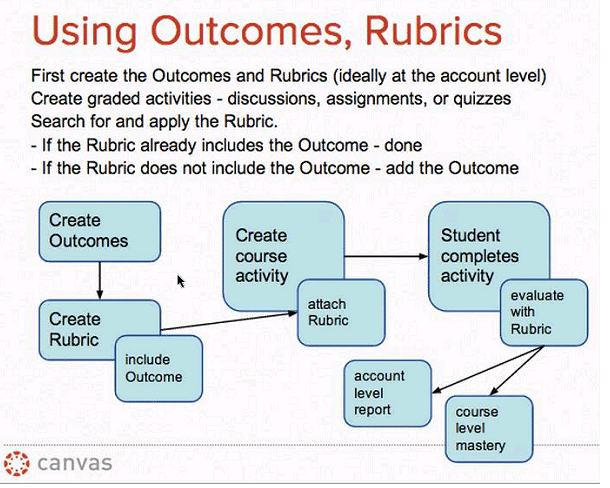 Why use Canvas?

Measure course outcomes with rubrics aligned to assessments.
Collect SLO data as you assess your students. 
Import program and institutional outcomes.
Use analytics 
Export your outcome reports
Using Canvas for SLO’s
Outcomes
A first look
Course level outcomes










And BTW – thanks Aloha Sargent for the images and examples from your course!
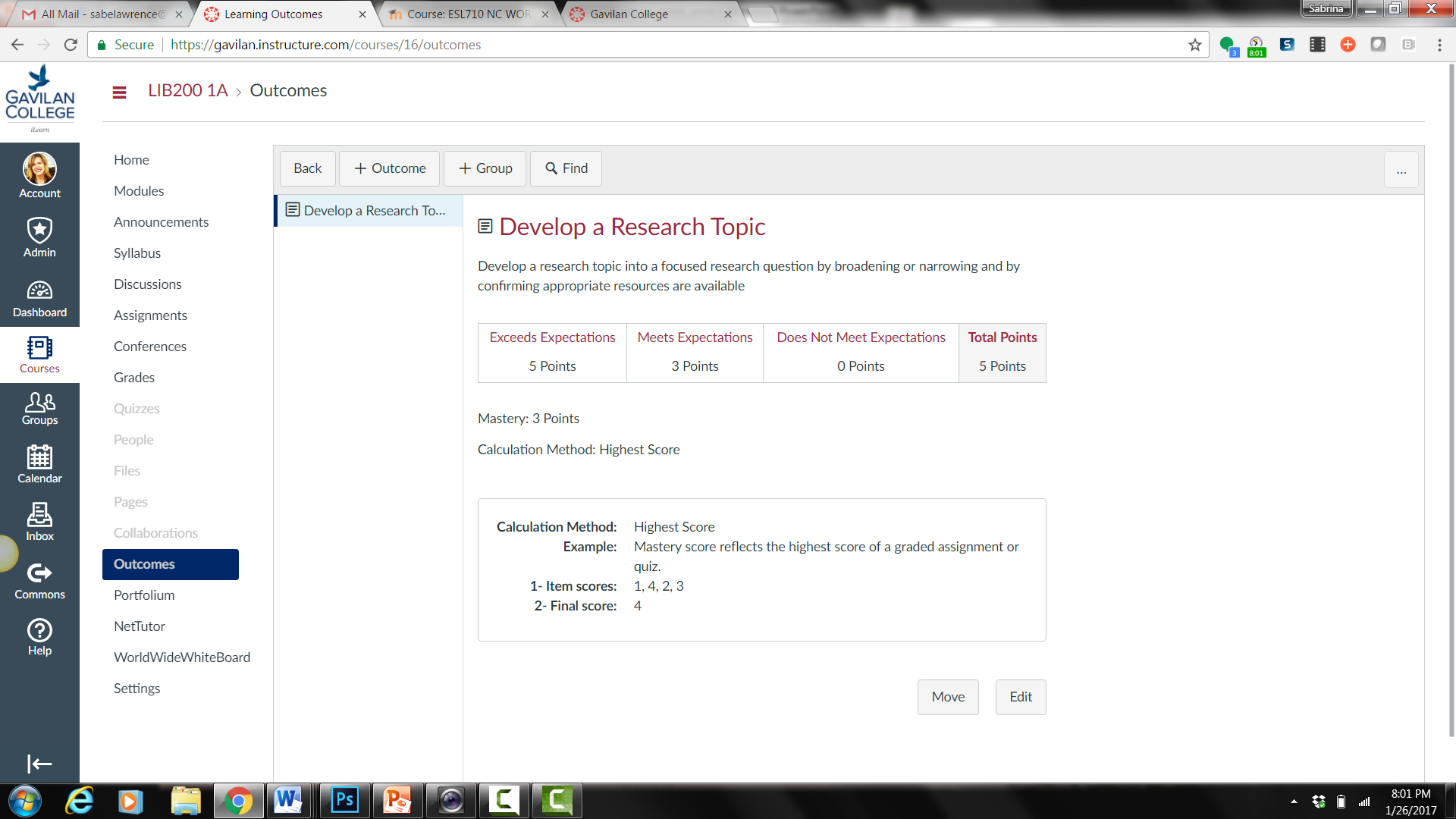 Using Canvas for SLO’s
Outcomes
Institutional
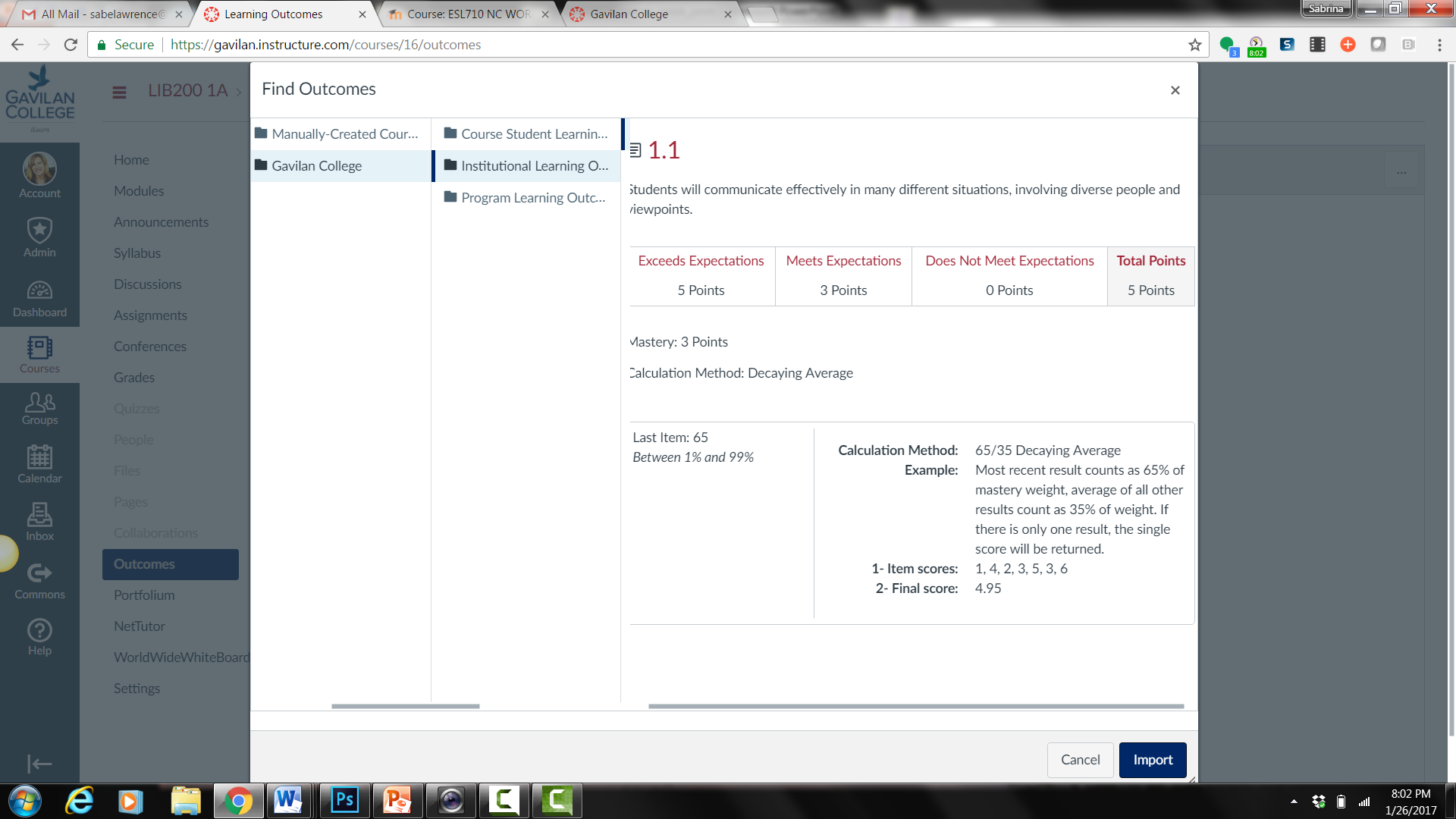 Using Canvas for SLO’s
Rubrics
One rubric for many assignments
Department level rubrics
Attach PLO’s/SLO’s/ILO’s
…And what about those GE – LO’s, folks?
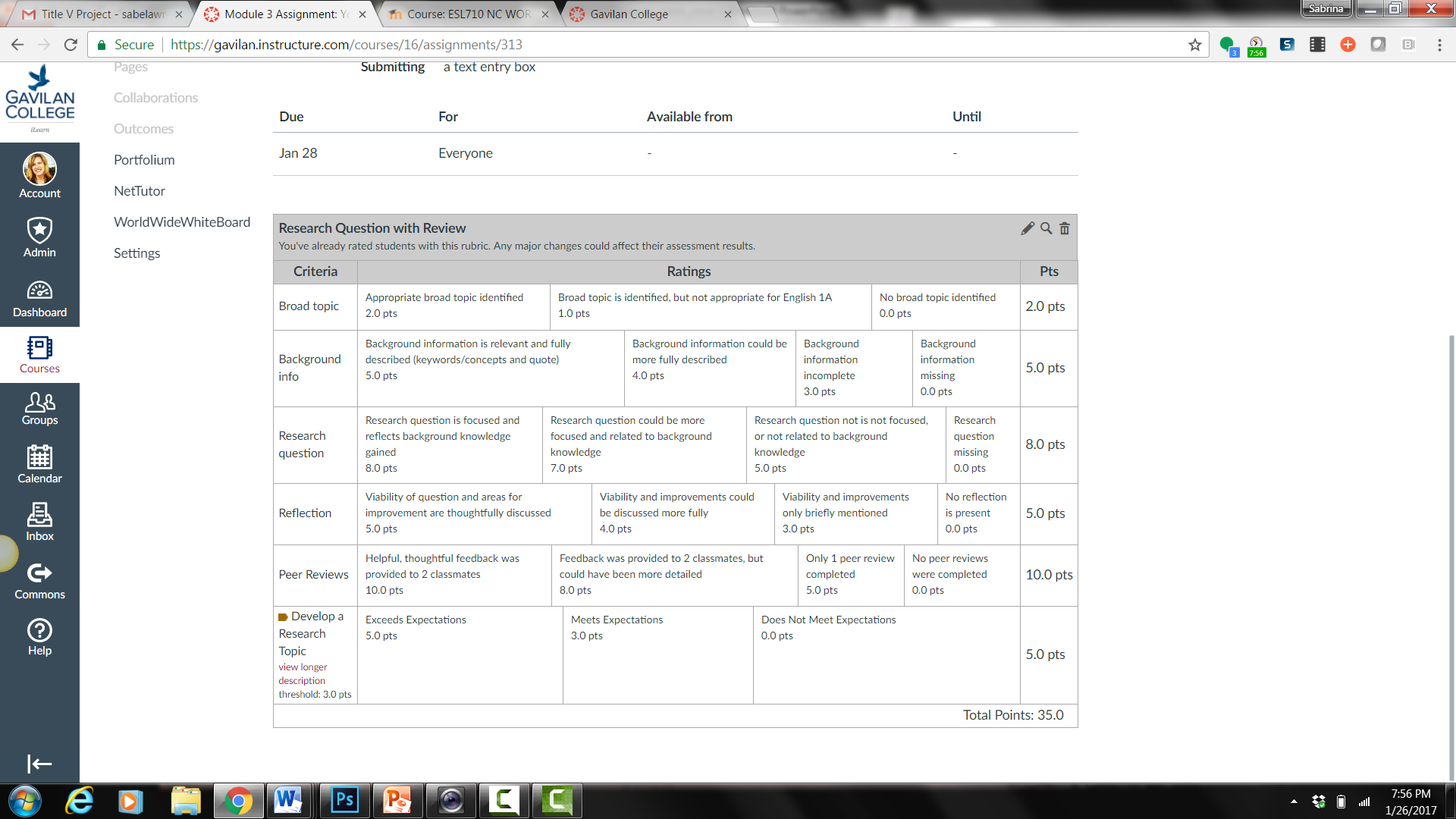 Assignment outcomes
Attached SLO
[Speaker Notes: Show in speed grader too]
Using Canvas for SLO’s
Student Learning Mastery

Oh! The data you will have.
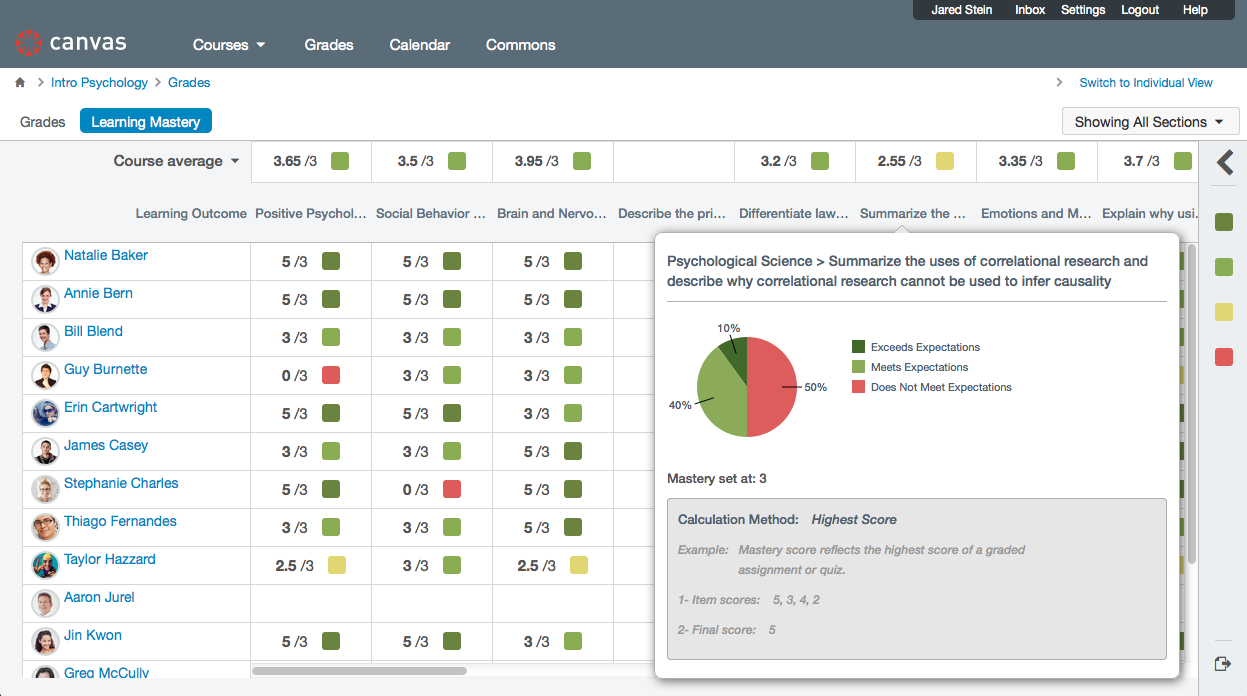 Using Canvas for SLO’s
Ready to Play? Choose one of your courses and use the following resources:
my.gavilan.edu>intranet>course outlines 
	(find your course outline, will have SLO, PLO’s and ILO’s listed)
Go to: instructure.gavilan.edu
Will take you to your Canvas dashboard will you will see a sandbox course for SP17 – (except pilot courses)
See our instructional website at http://www.gavilan.edu/staff/tlc/tech_help/outcomes.php
See Canvas guides for step by step instructions.
Video tutorials here: 
Outcomes: https://community.canvaslms.com/videos/1638-outcomes-overview-instructors
Rubrics: https://community.canvaslms.com/videos/1518-rubrics-overview-instructors
Text how-to’s here:  
https://community.canvaslms.com/docs/DOC-4131#jive_content_id_Outcomes
https://community.canvaslms.com/docs/DOC-4131#jive_content_id_Rubrics
Distance Education Department
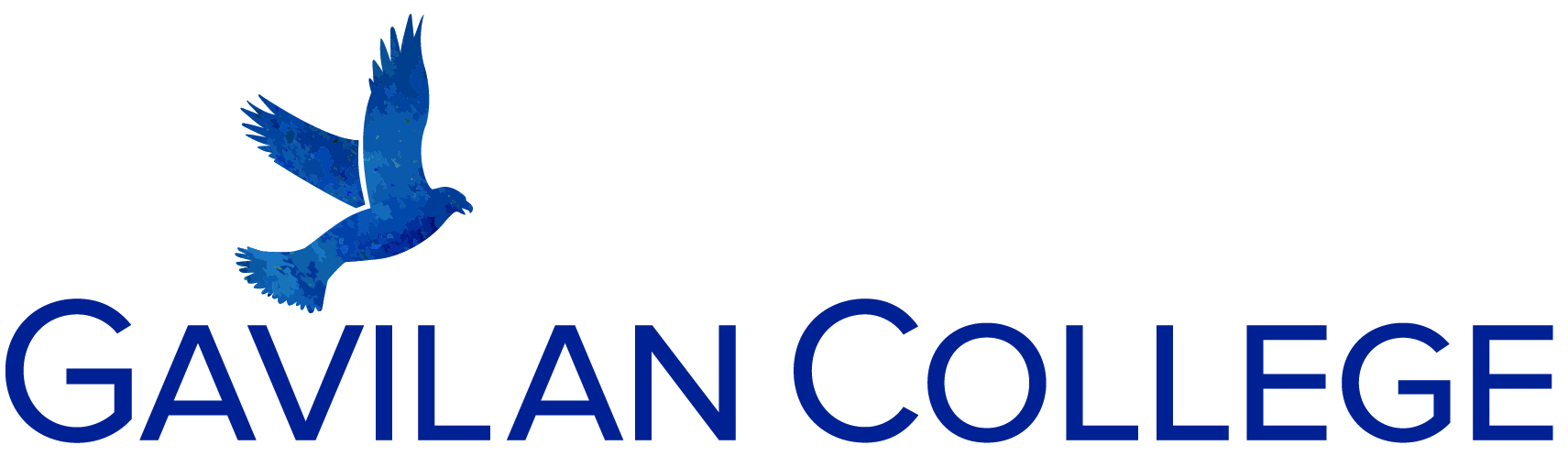 Sabrina Lawrence
Distance Education Coordinator 
disted@gavilan.edu
408 848-4885

Peter Howell
Distance Education Trainer
disted@gavilan.edu
408 848-4885

Location:
Teaching and Learning Center
Physical: Upstairs in the Library
Virtual:  http://www.gavilan.edu/student/online/
http://www.gavilan.edu/staff/tlc/